L3 - Live Lightboard Lectures
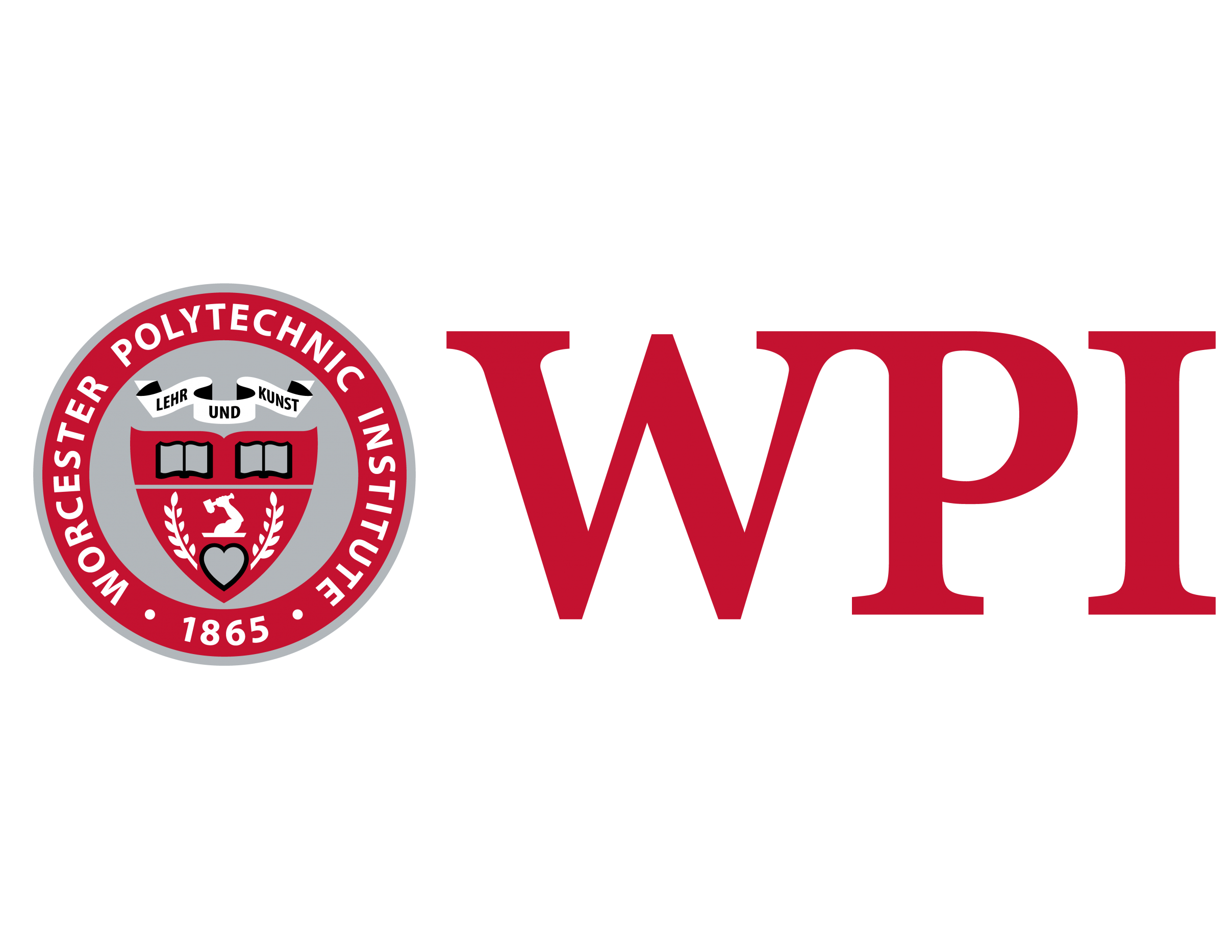 Mark Claypool
Glass
Lit from beneath
Neon markers make text “pop”
So what?
Students see professor (not just slides!)
Face students - better than whiteboard!
Live Lightboard Lectures
Affects student engagement
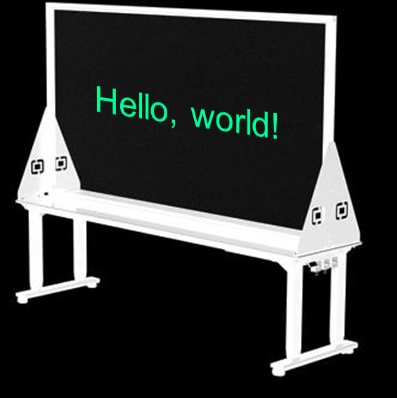 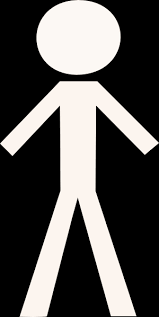 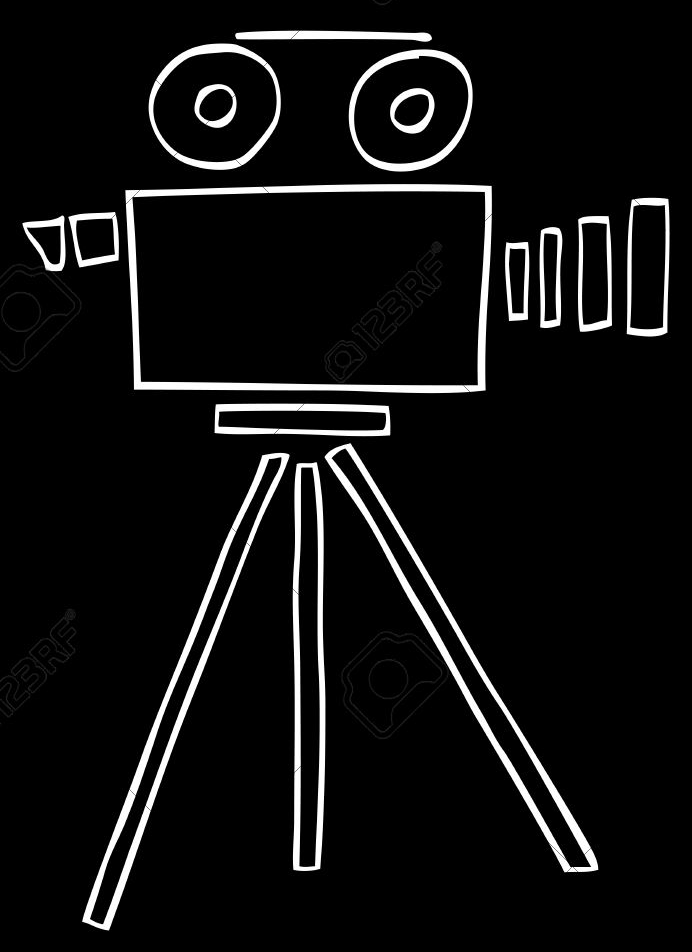 Camera
Prof
Motivation
Anywhere
Space
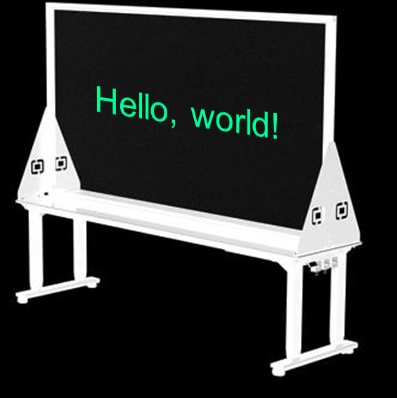 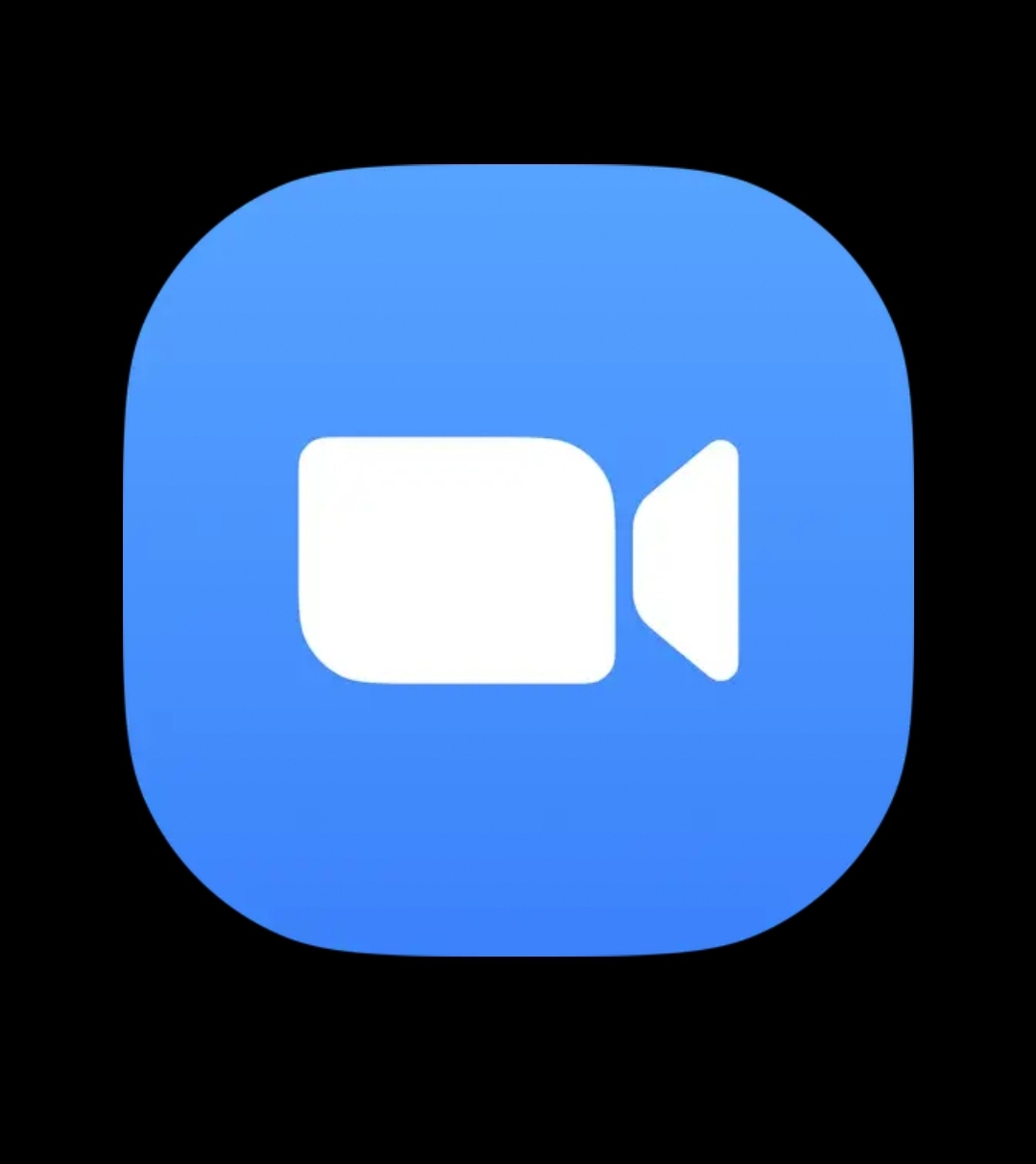 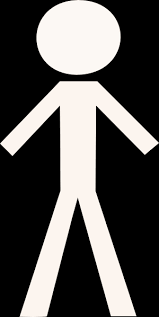 Same place
Asynchronous
Synchronous
Time
Overview
Build lightboard
Setup “studio”
Configure software
Lecture!
Find/Buy Parts
Tools: drill, screwdriver, adjustable wrench

Lightboard
Acrylic glass (2'x4', 1/4" or 3/8" thick)
Light strip, basic
Corner braces (4"-6") and screws
Board/table to mount on

Software
Zoom
PowerPoint
OBS (with VirtualCam)
Virtual Audio Cable
Studio
Lights 
Camera stand/mount
Black backdrop
Neon markers
Micro-fiber cloths

Computer , Webcam
Build It!
Drill holes in glass (measure twice, drill once)
Screw in brackets to glass
Drill holes in board/table
Tape lightstrip on bottom
Mount to board
Done!
Glass
Board
Corner
brace
Side view
Light It!
Most challenge part of studio setup!
Light “talent” not screen, not backdrop
Household lights can work, but may need hoods or shutters
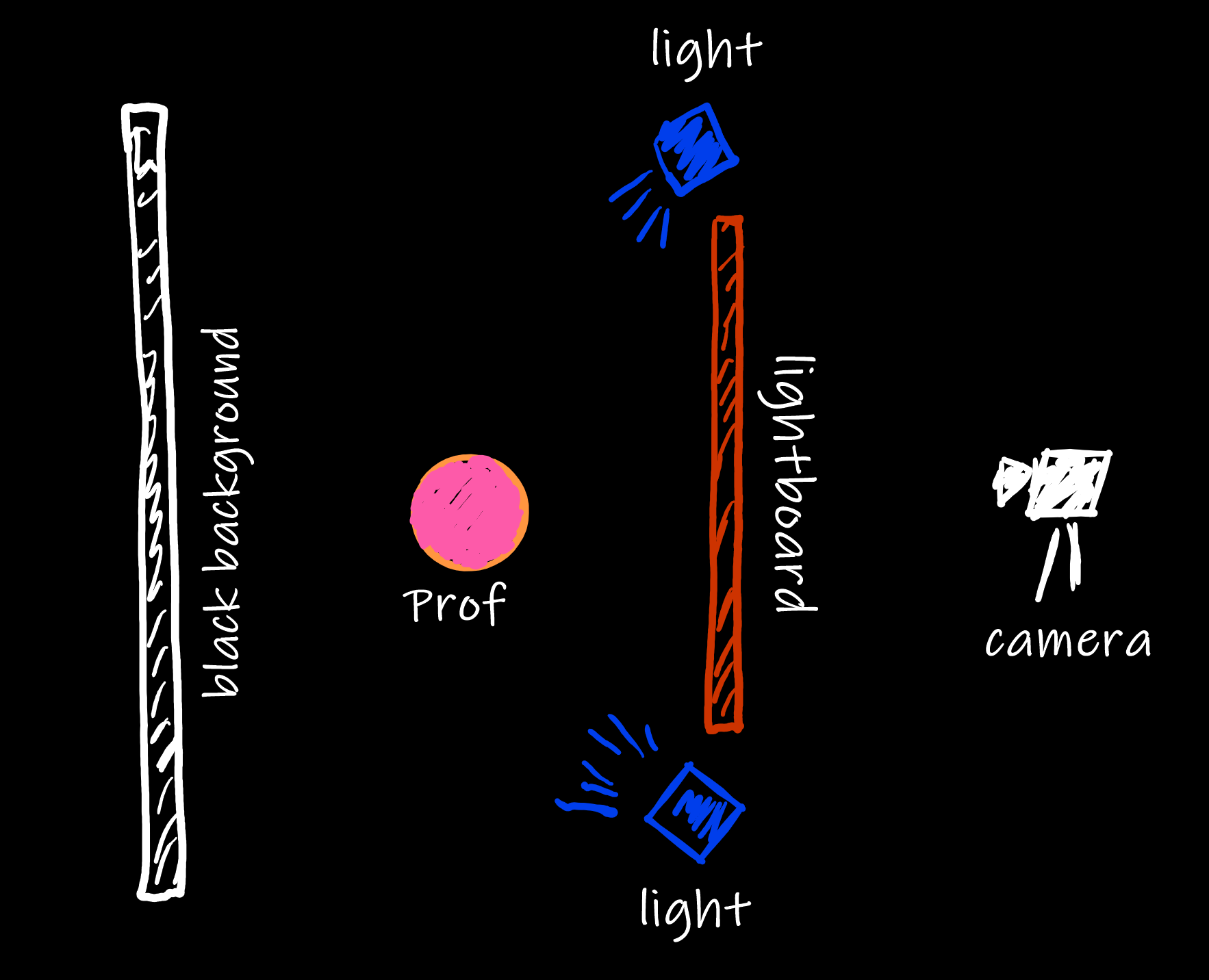 Configure Software
OBS (to flip video, add ppt)
Virtualcam (OBS “camera” for Zoom)
VB-Cable (Zoom speaker to go to OBS , else audio out of synch)
OBS, VoiceMeeter, Zoom, PowerPoint
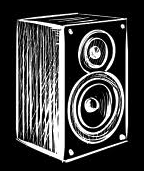 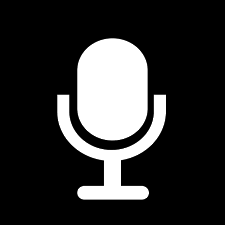 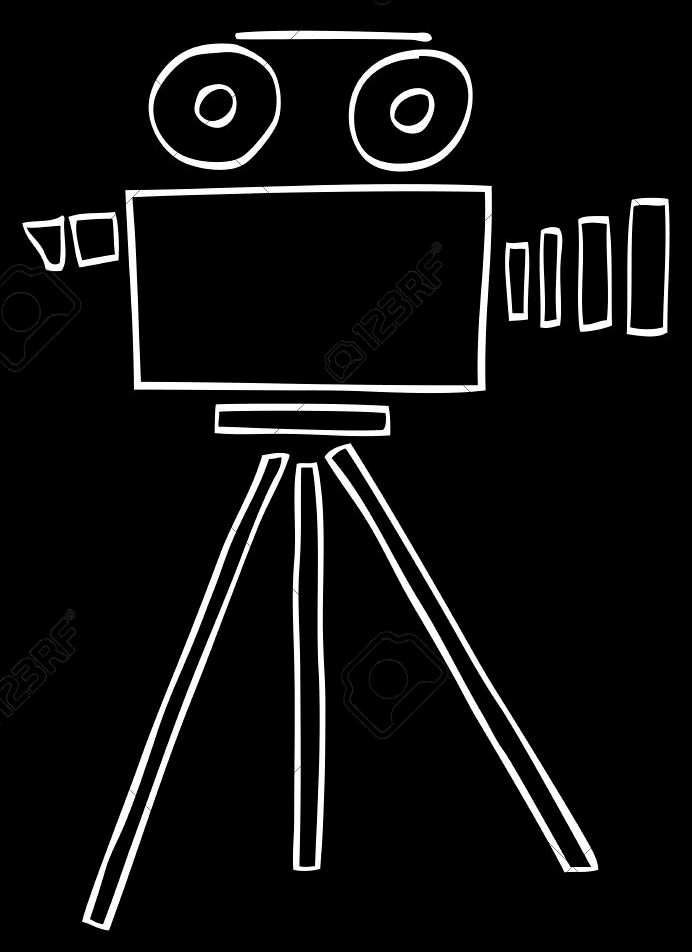 Speaker
Webcam
Mic
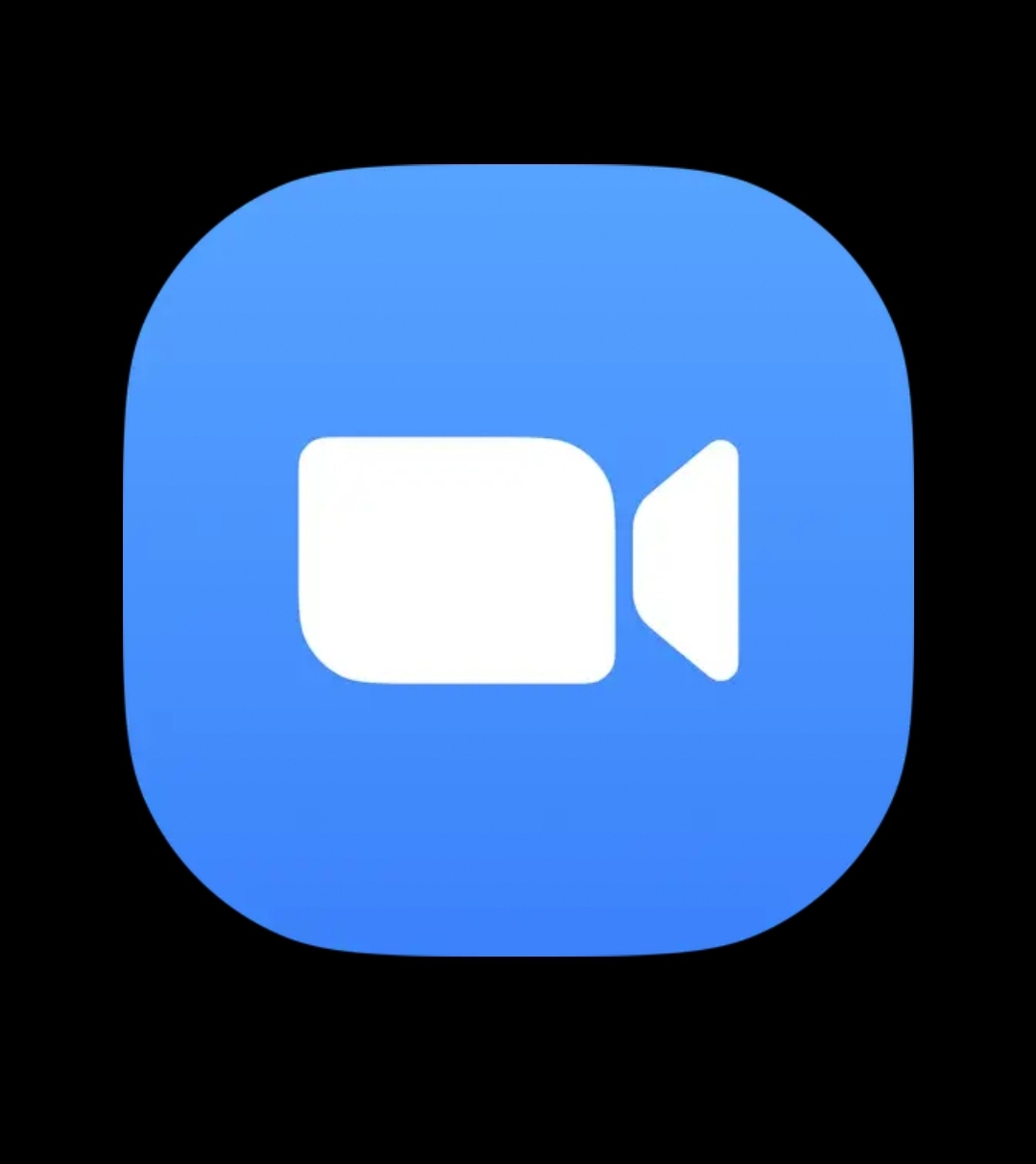 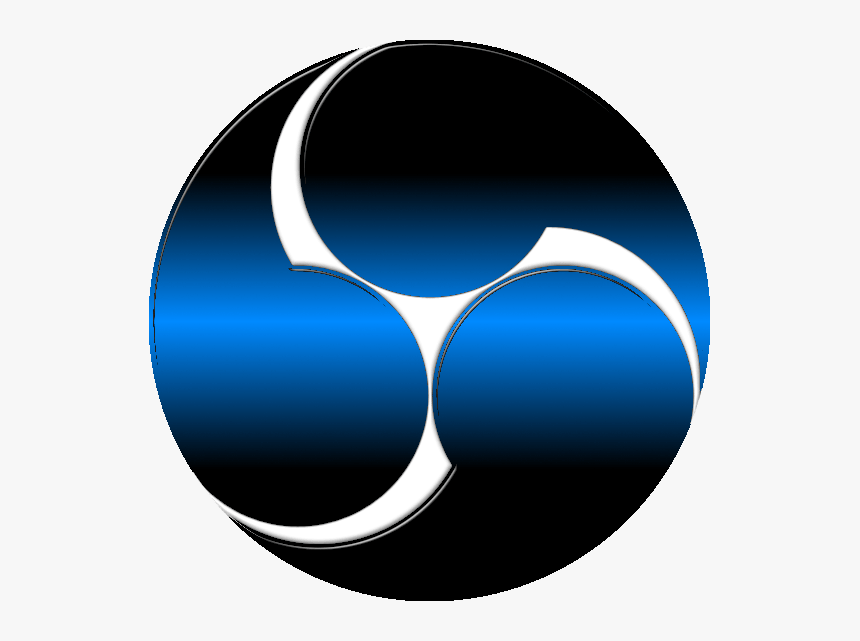 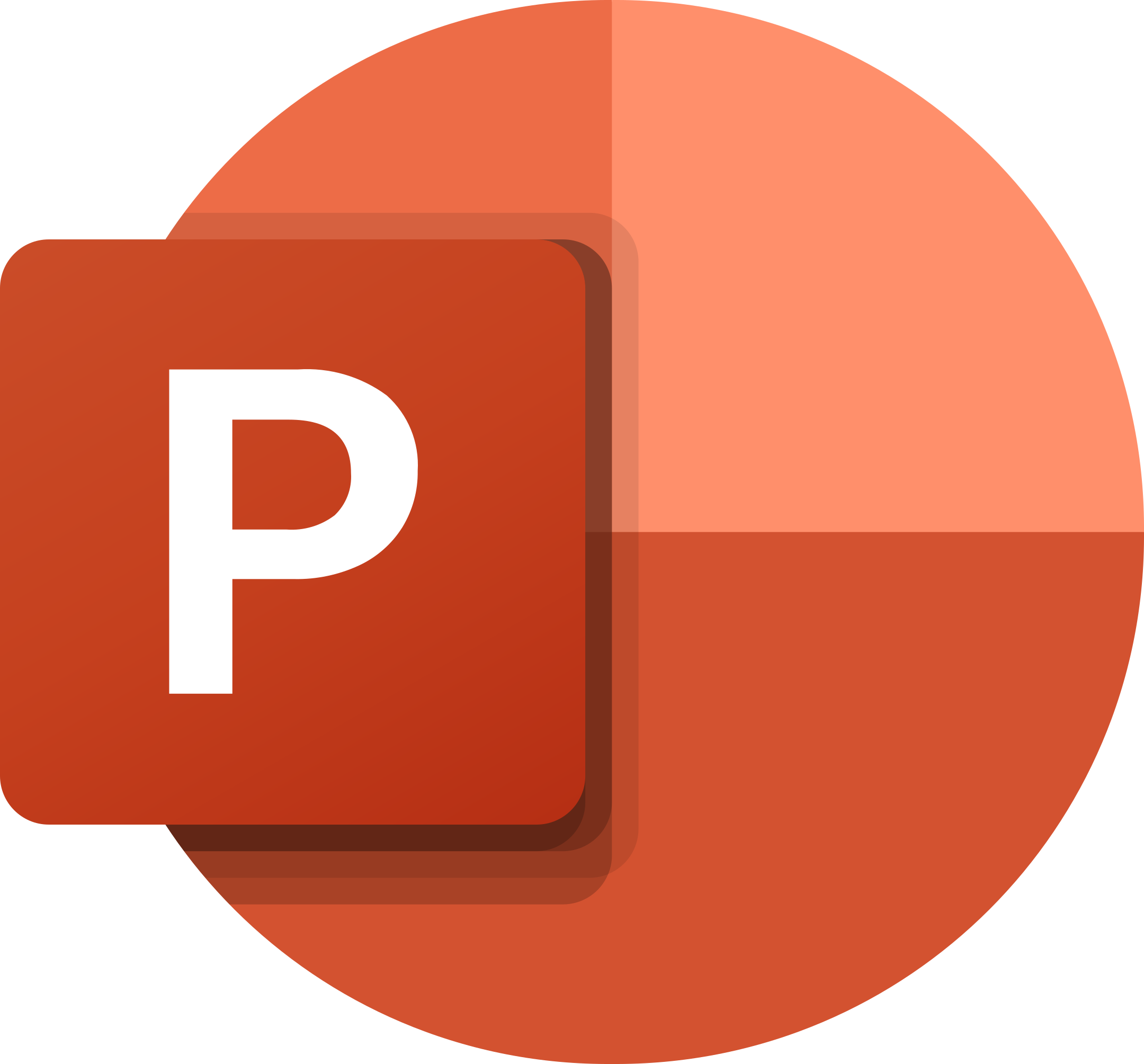 Virtualcam
Window
Capture
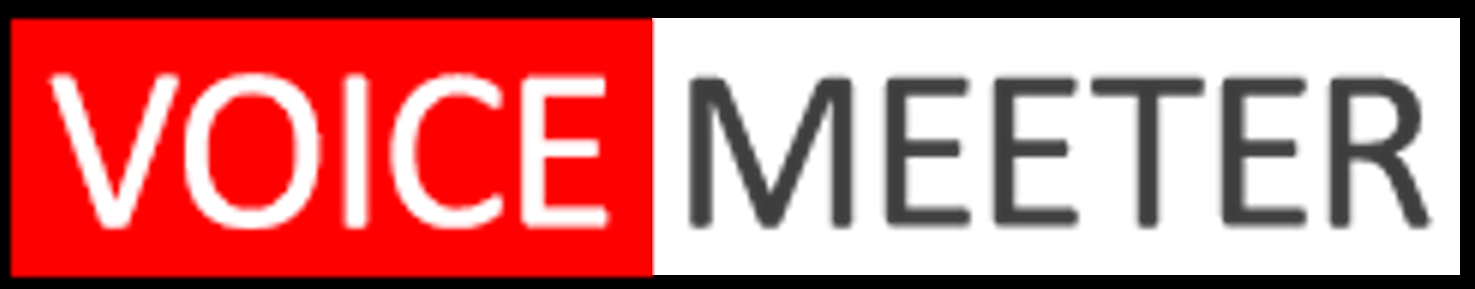 Filters    +  
  Color Key (Black)
Mic:
VB-Cable
Mic:
VB-Cable
Original
Lecture Prep
(My Workflow)
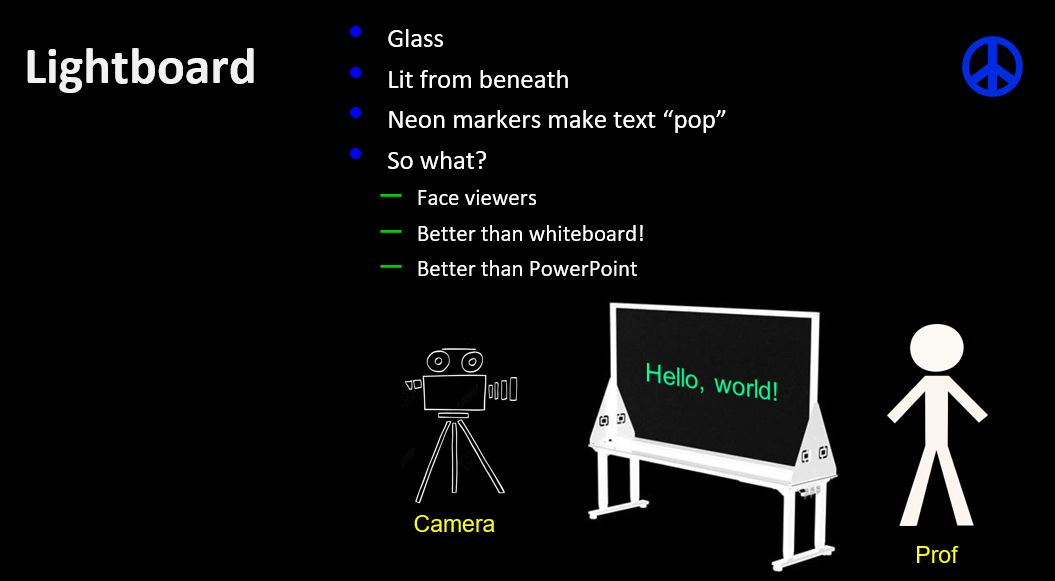 Make slides with full text
Before present, copy slides
Delete all text/images to draw by hand
 “Full” copy as present
Notes
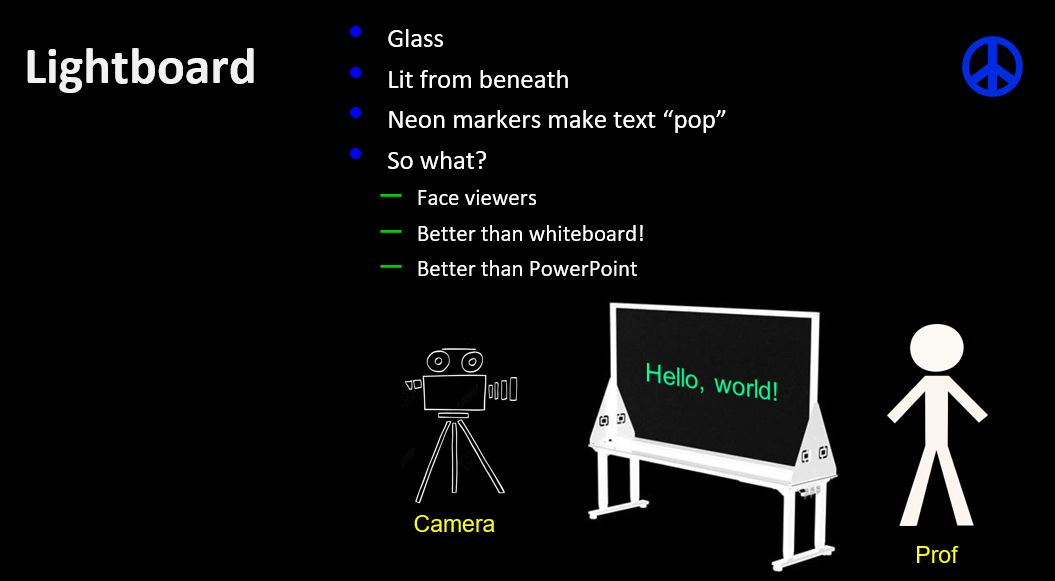 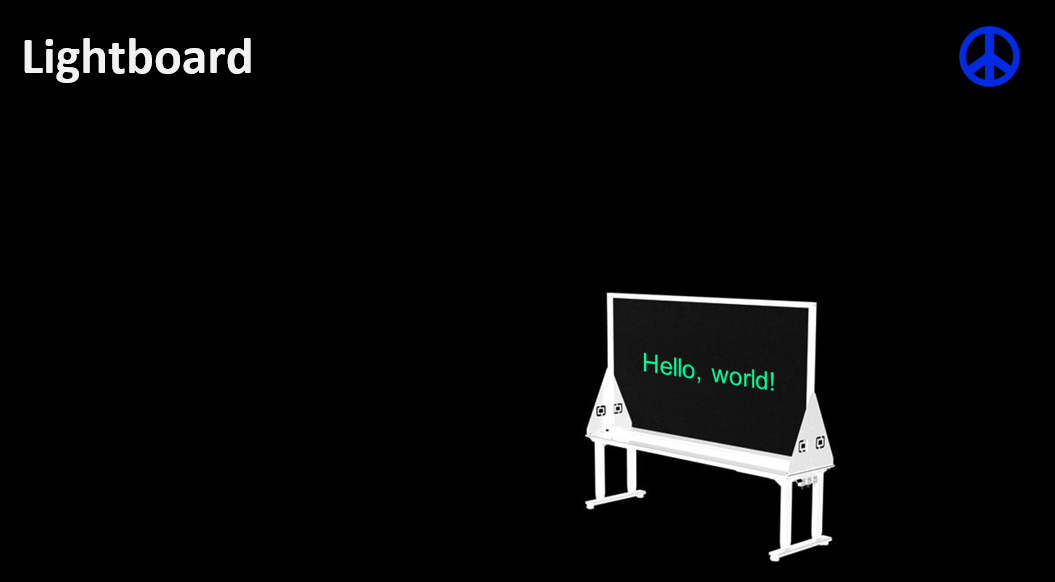 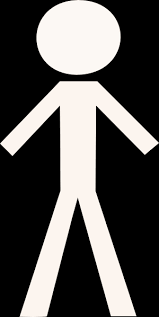 Presentation
Slide Template
Black background
Keep space for yourself!
Don’t write on your face
Neon logo (tell it’s working)
Use blank slides!
Reminder to pause, question, write
Don’t wear a “busy” shirt
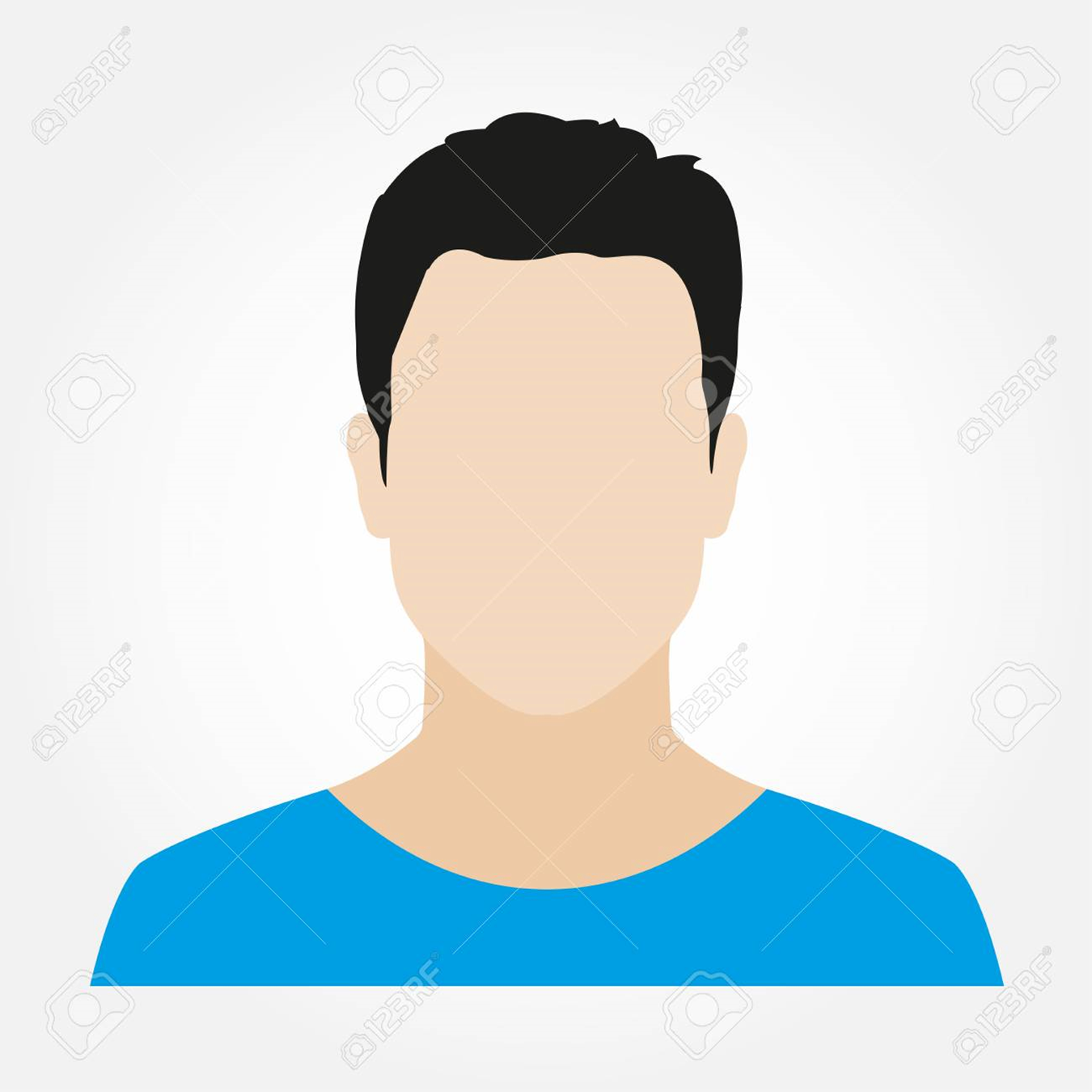 Lecture notes across my face!
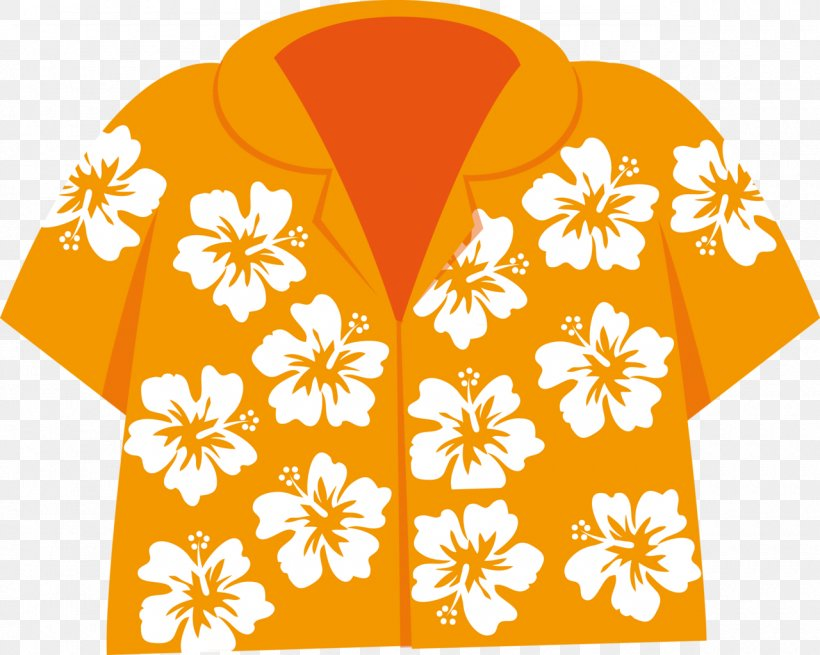 Tips and Tricks
Blackout ceiling
Logitech Capture for adjustments
“Confidence” monitor
Polarizing lenses
Black pen for reference marks
L3 - Live Lightboard Lectures
Mark Claypool
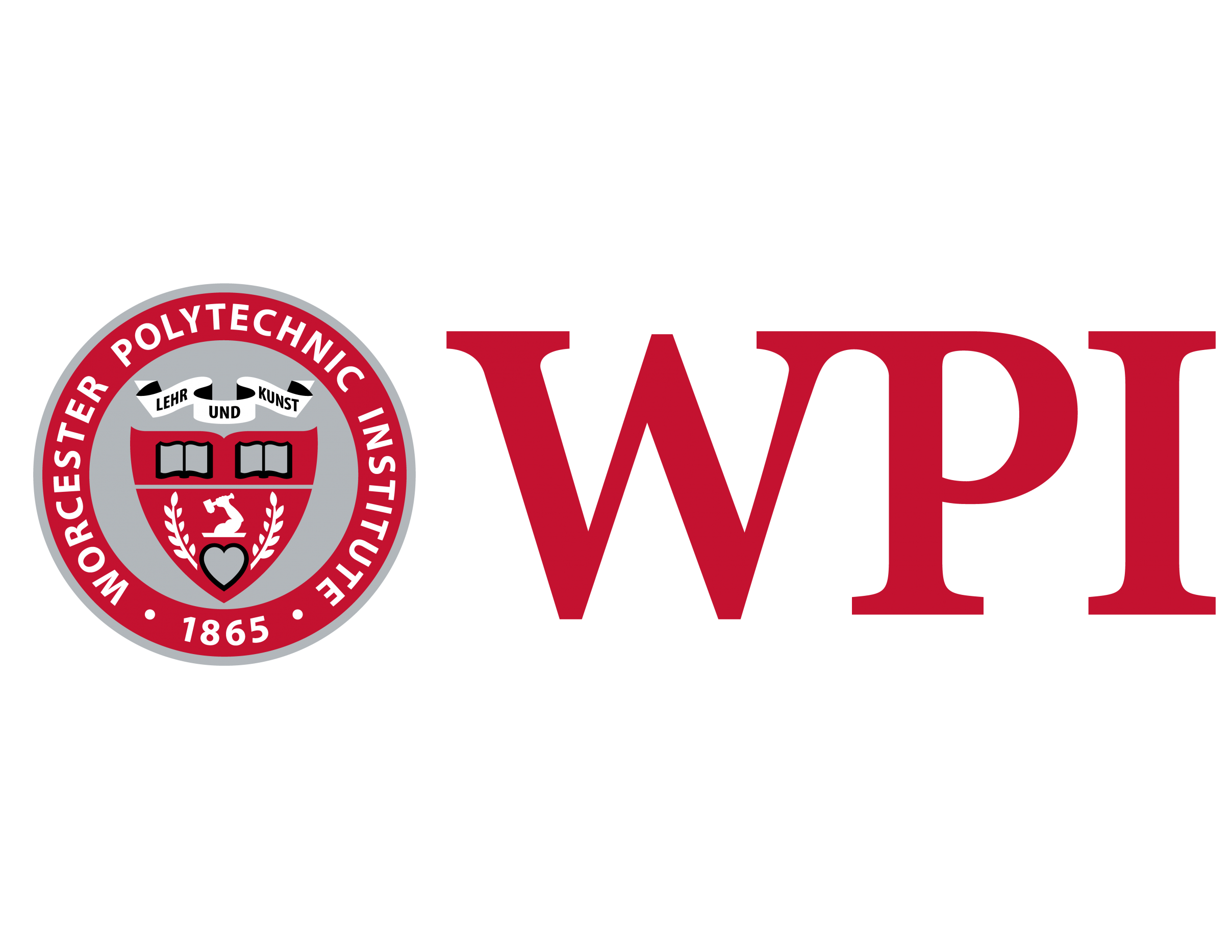 Anywhere
Space
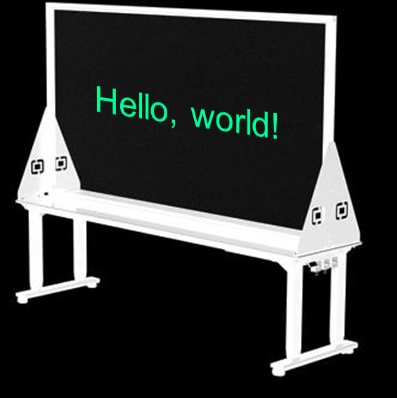 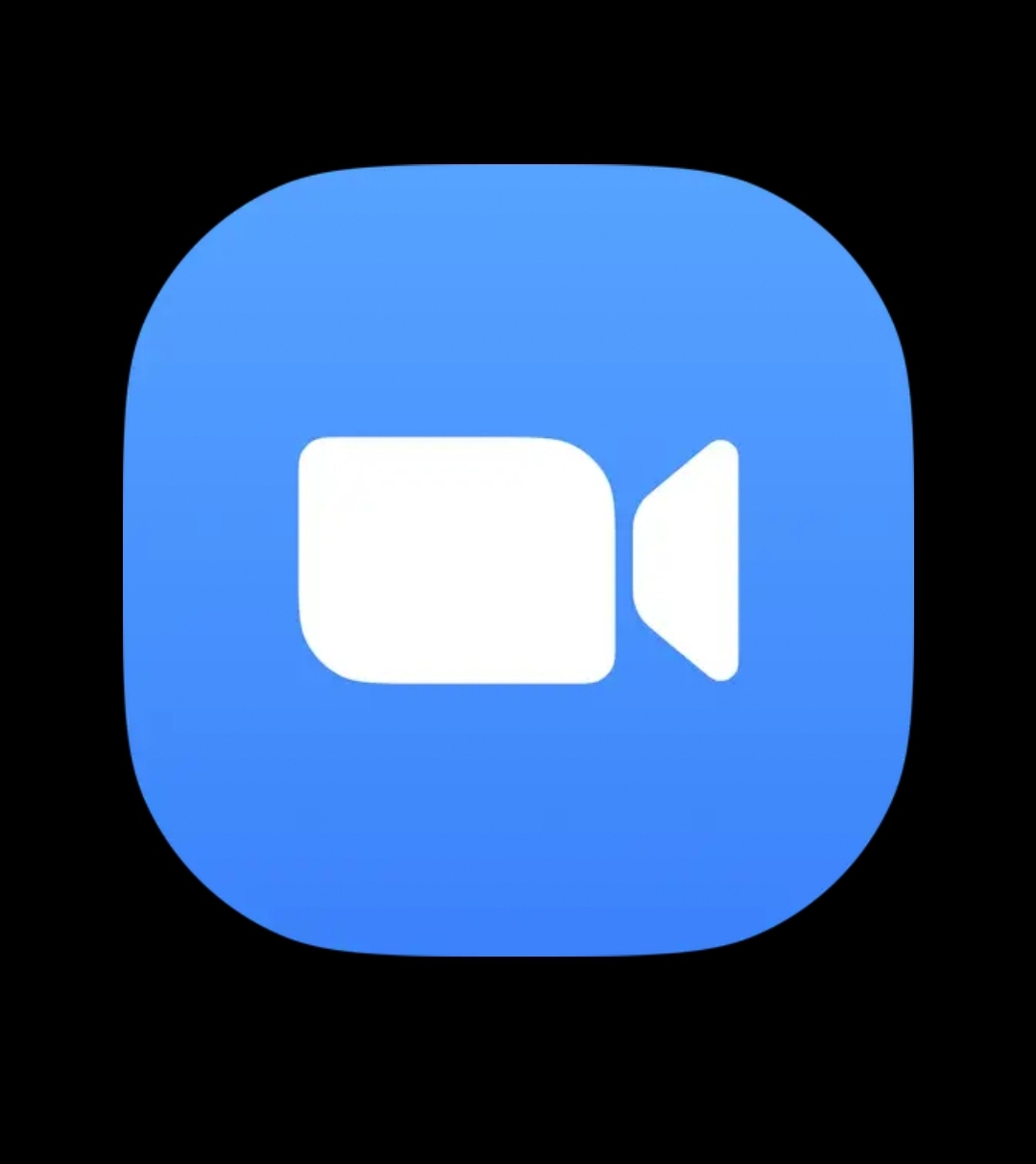 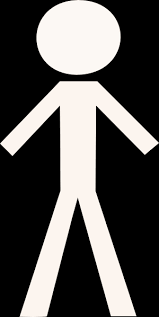 Same place
Asynchronous
Synchronous
Time